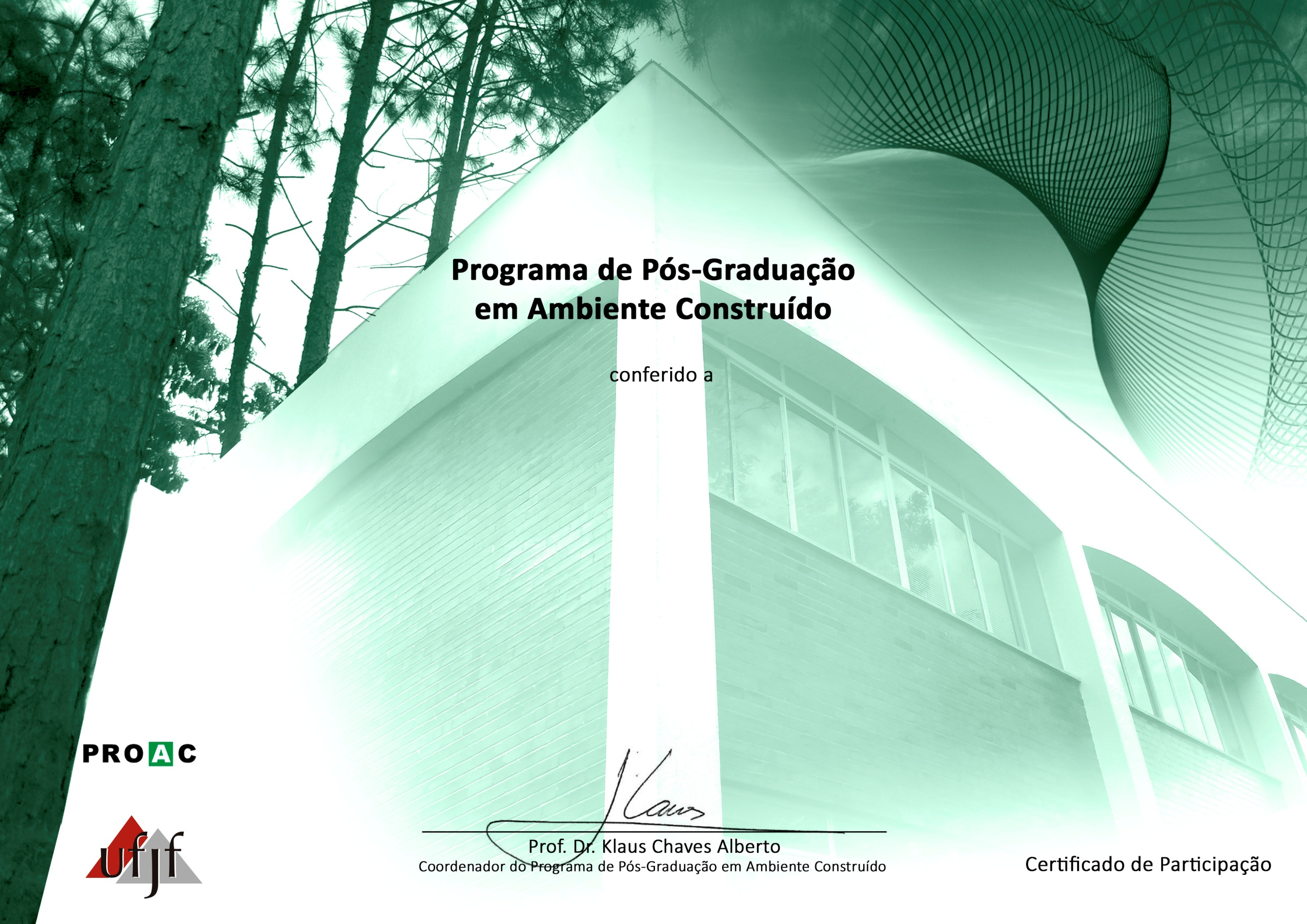 Roberta Paulina Tertolino da Silva
Por ter participado do evento “Vida Acadêmica“ ministrado pela Profa. Dra. Sabrina Andrade Barbosa, na Faculdade de Engenharia da UFJF, no dia 22 de março de 2018, totalizando 2 horas de atividade.
 
Juiz de Fora, 23 de março de 2018.
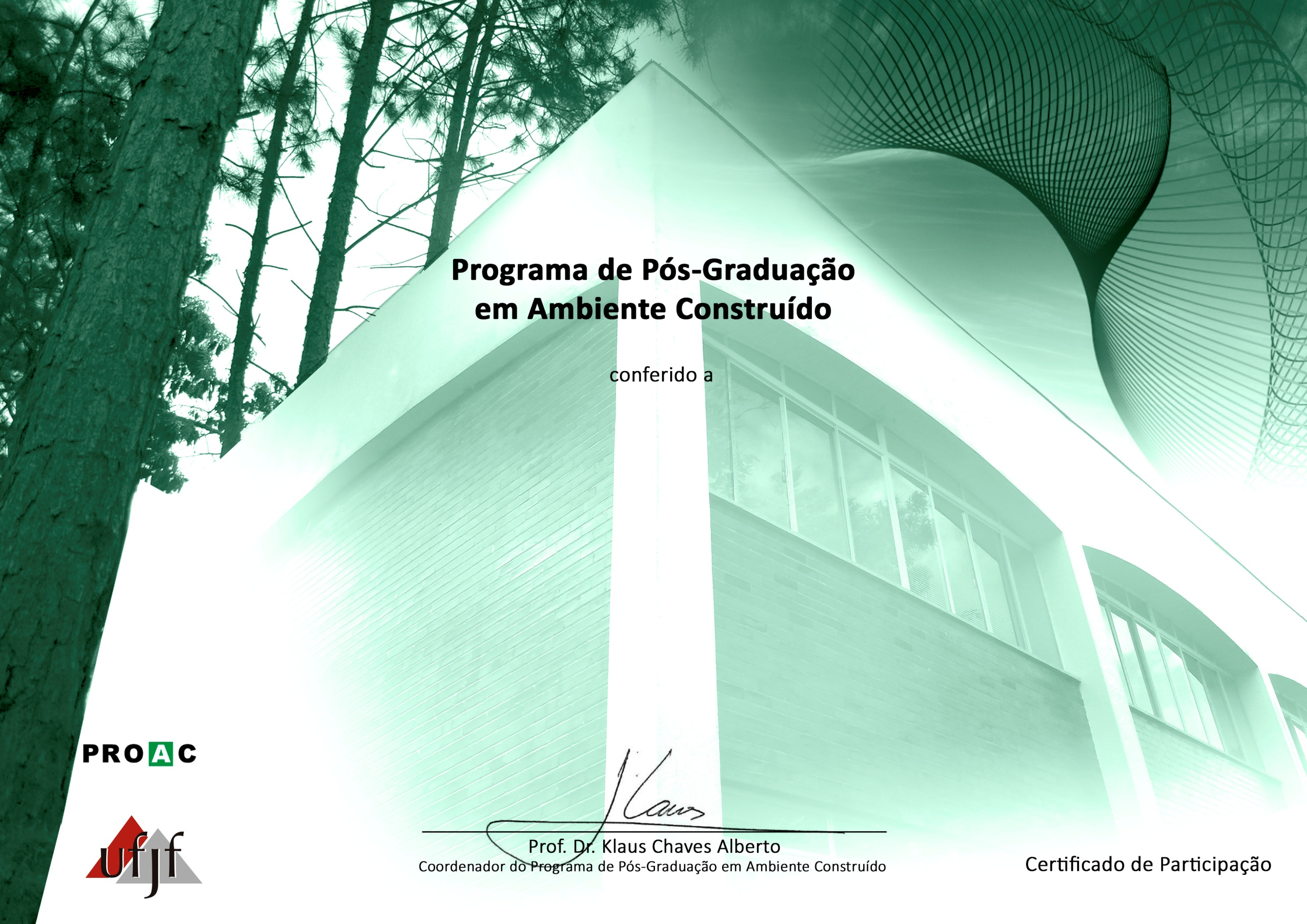 Marco Aurélio Müller
Por ter participado do evento “Vida Acadêmica“ ministrado pela Profa. Dra. Sabrina Andrade Barbosa, na Faculdade de Engenharia da UFJF, no dia 22 de março de 2018, totalizando 2 horas de atividade.
 
Juiz de Fora, 23 de março de 2018.
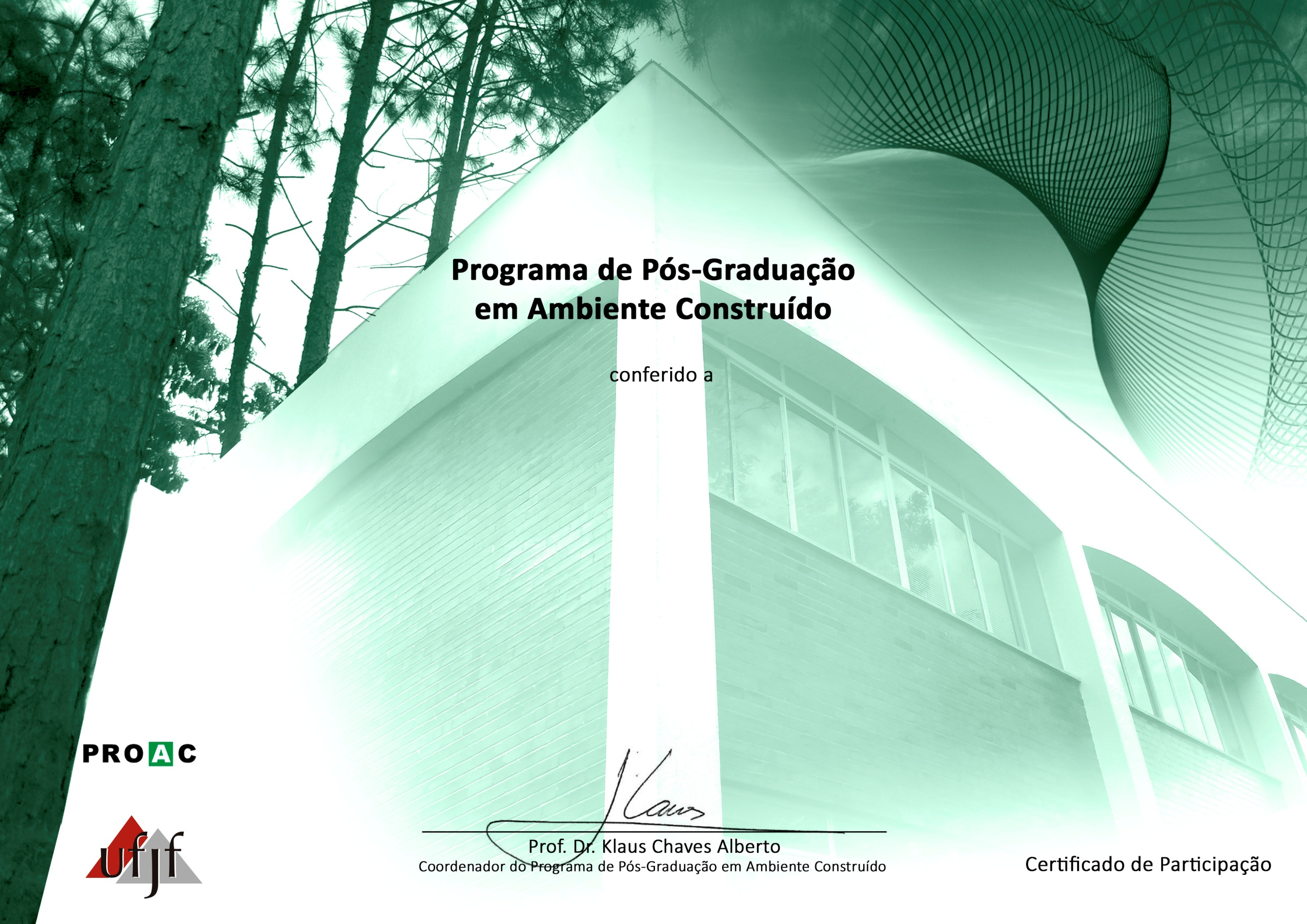 Ashiley Adelaide Rosa
Por ter participado do evento “Vida Acadêmica“ ministrado pela Profa. Dra. Sabrina Andrade Barbosa, na Faculdade de Engenharia da UFJF, no dia 22 de março de 2018, totalizando 2 horas de atividade.
 
Juiz de Fora, 23 de março de 2018.
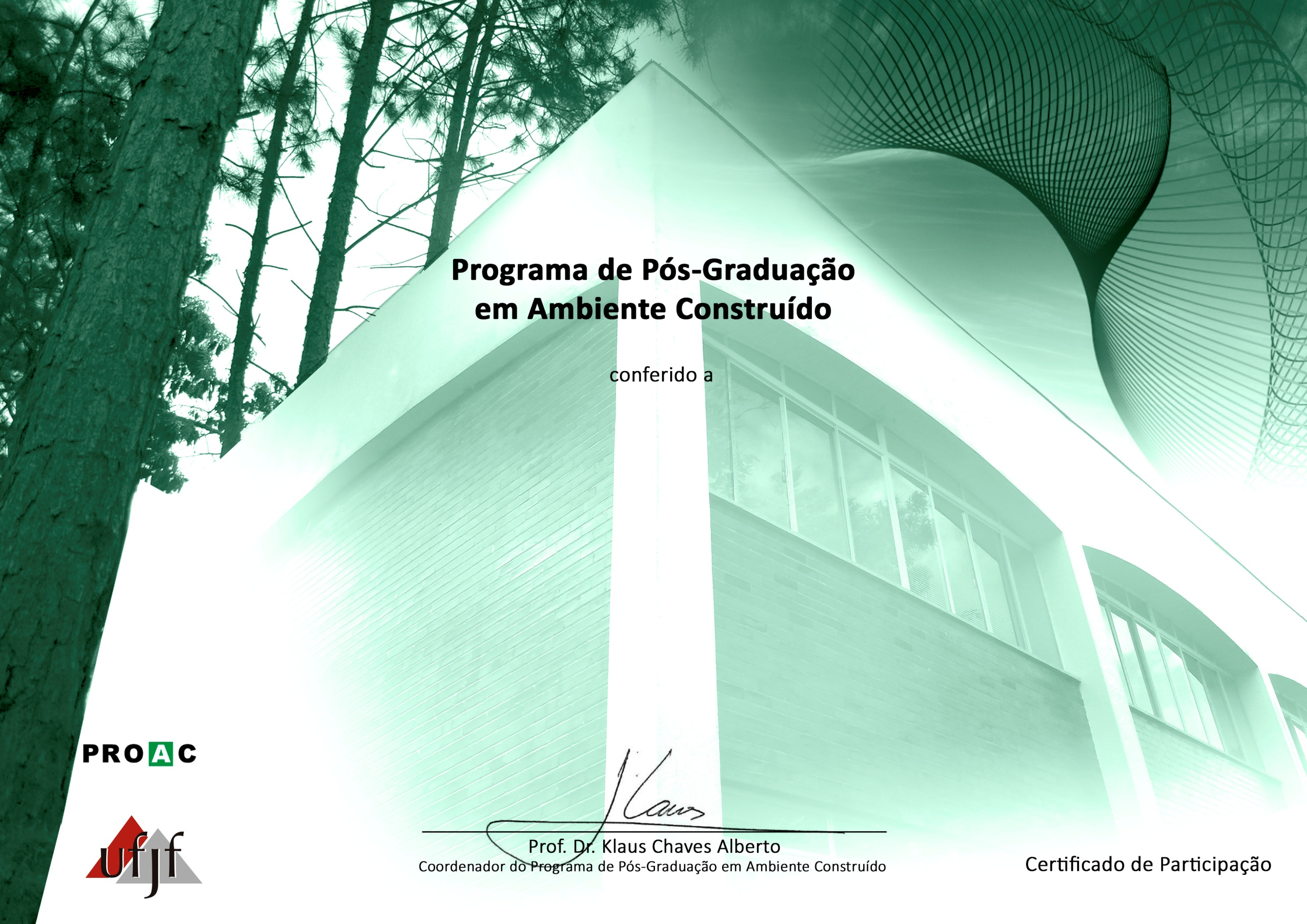 Thaísa Barboza de Souza
Por ter participado do evento “Vida Acadêmica“ ministrado pela Profa. Dra. Sabrina Andrade Barbosa, na Faculdade de Engenharia da UFJF, no dia 22 de março de 2018, totalizando 2 horas de atividade.
 
Juiz de Fora, 23 de março de 2018.
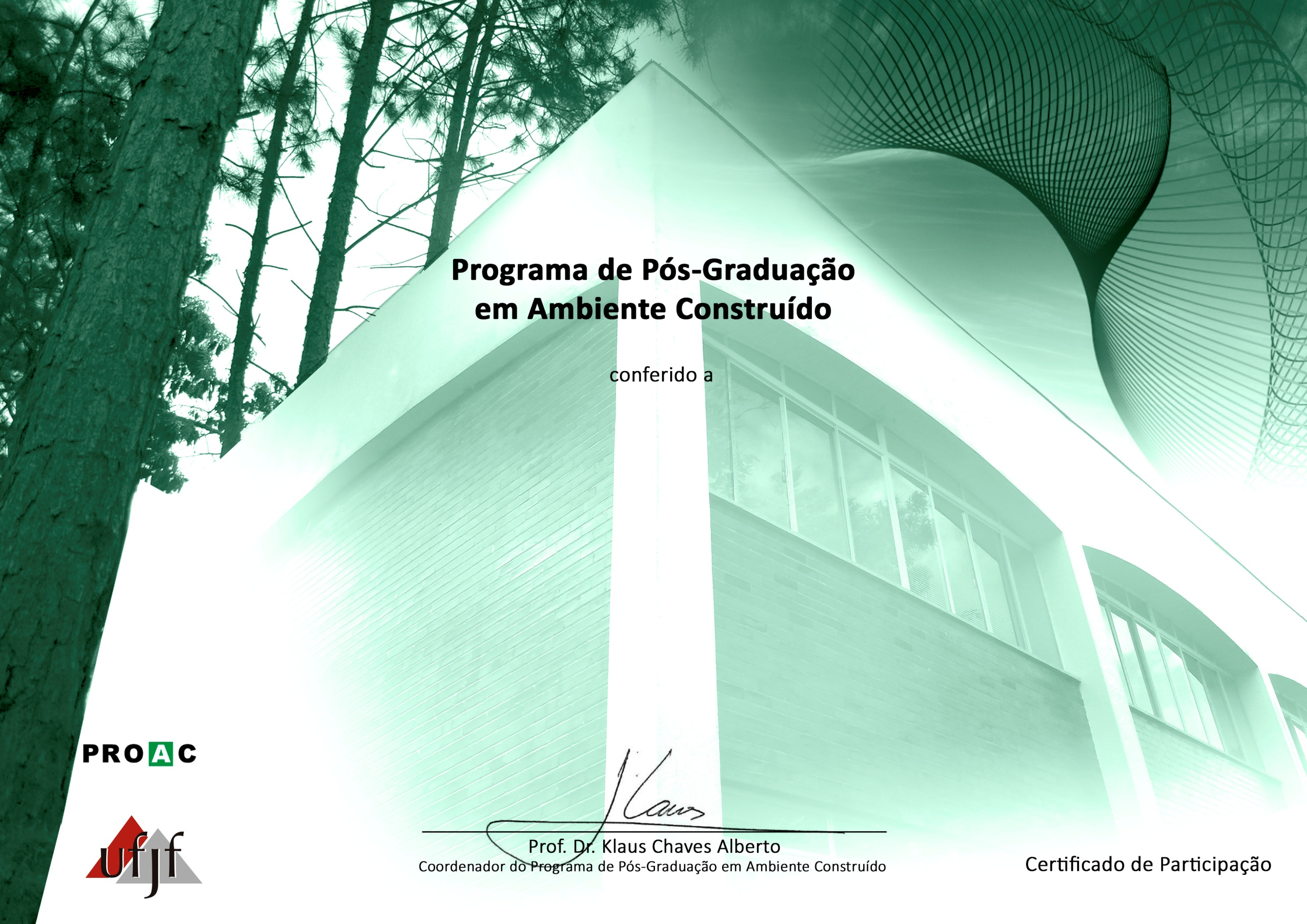 Caio Freitas Cunha
Por ter participado do evento “Vida Acadêmica“ ministrado pela Profa. Dra. Sabrina Andrade Barbosa, na Faculdade de Engenharia da UFJF, no dia 22 de março de 2018, totalizando 2 horas de atividade.
 
Juiz de Fora, 23 de março de 2018.
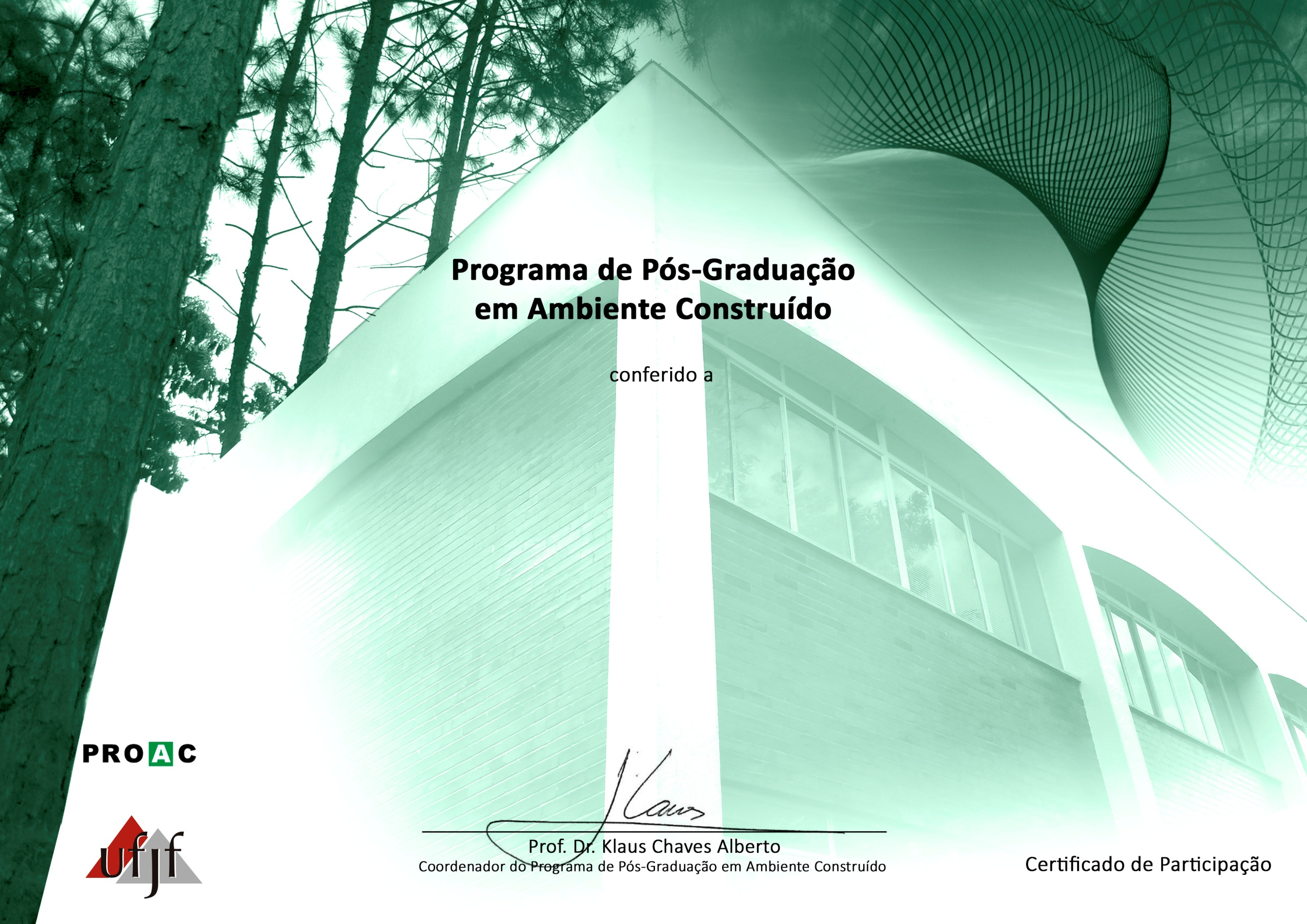 Rafael Henriques Campos Dias
Por ter participado do evento “Vida Acadêmica“ ministrado pela Profa. Dra. Sabrina Andrade Barbosa, na Faculdade de Engenharia da UFJF, no dia 22 de março de 2018, totalizando 2 horas de atividade.
 
Juiz de Fora, 23 de março de 2018.
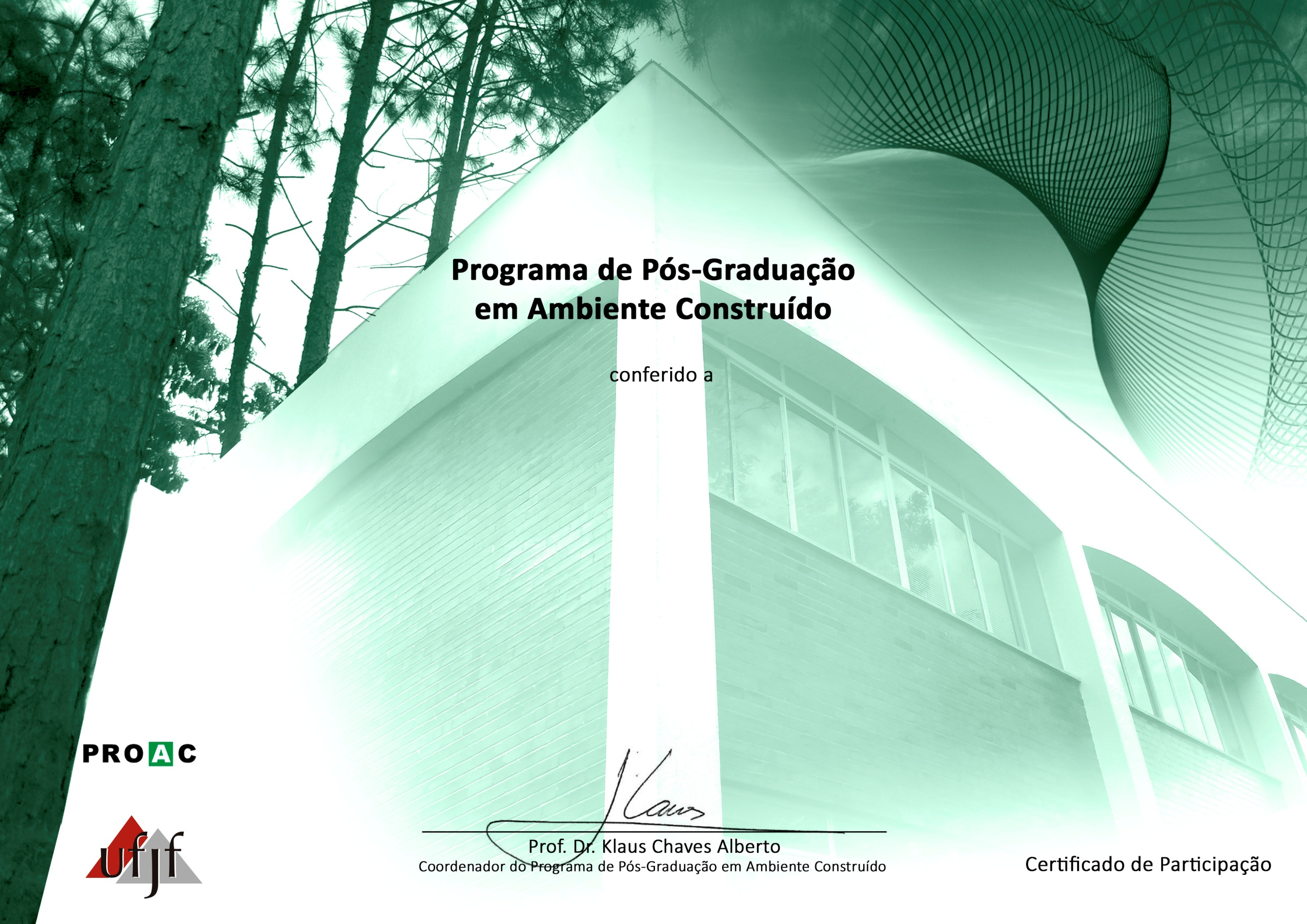 Ludmilla Araújo Barbosa de Castro
Por ter participado do evento “Vida Acadêmica“ ministrado pela Profa. Dra. Sabrina Andrade Barbosa, na Faculdade de Engenharia da UFJF, no dia 22 de março de 2018, totalizando 2 horas de atividade.
 
Juiz de Fora, 23 de março de 2018.
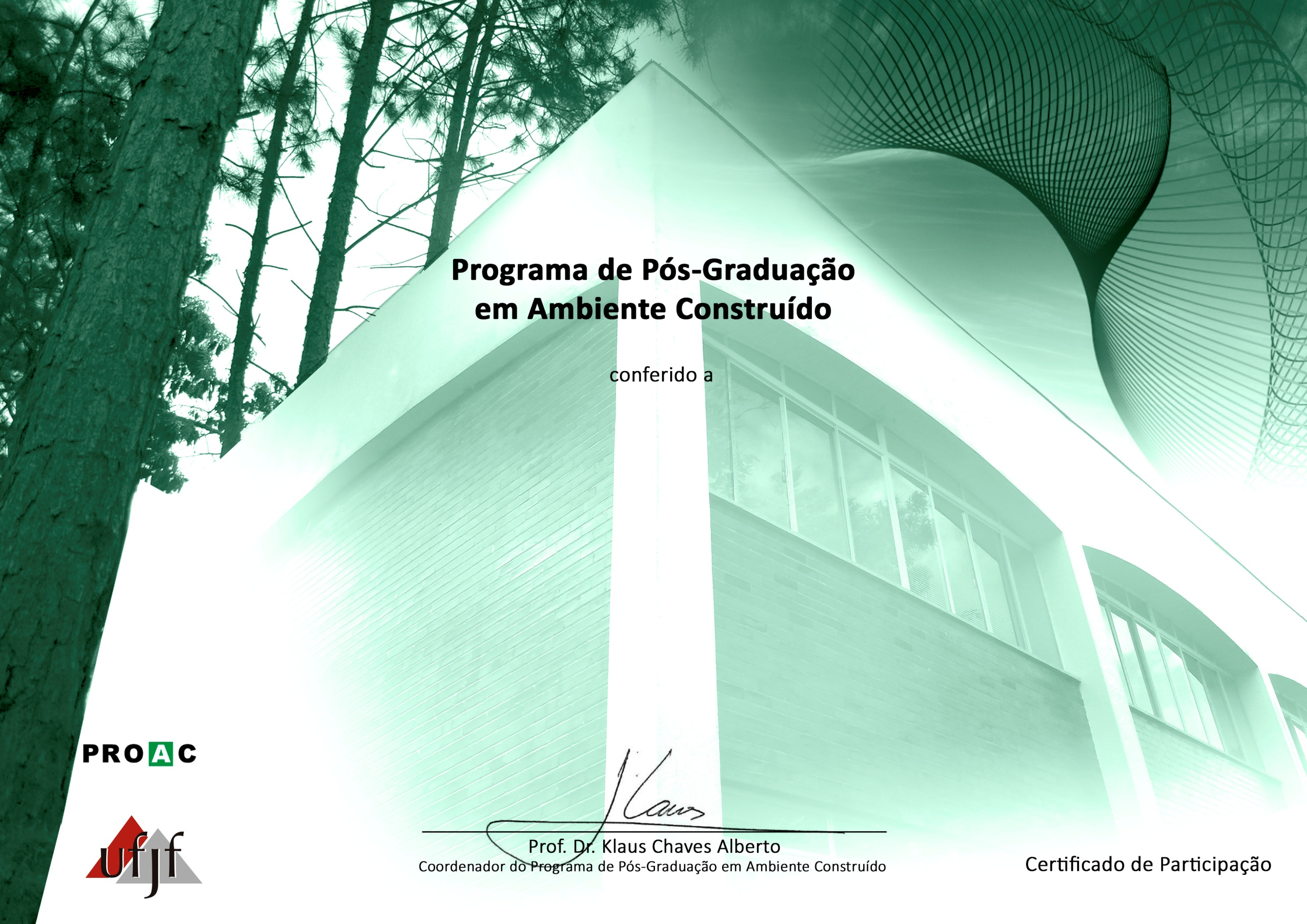 Clarissa Dias de Souza
Por ter participado do evento “Vida Acadêmica“ ministrado pela Profa. Dra. Sabrina Andrade Barbosa, na Faculdade de Engenharia da UFJF, no dia 22 de março de 2018, totalizando 2 horas de atividade.
 
Juiz de Fora, 23 de março de 2018.
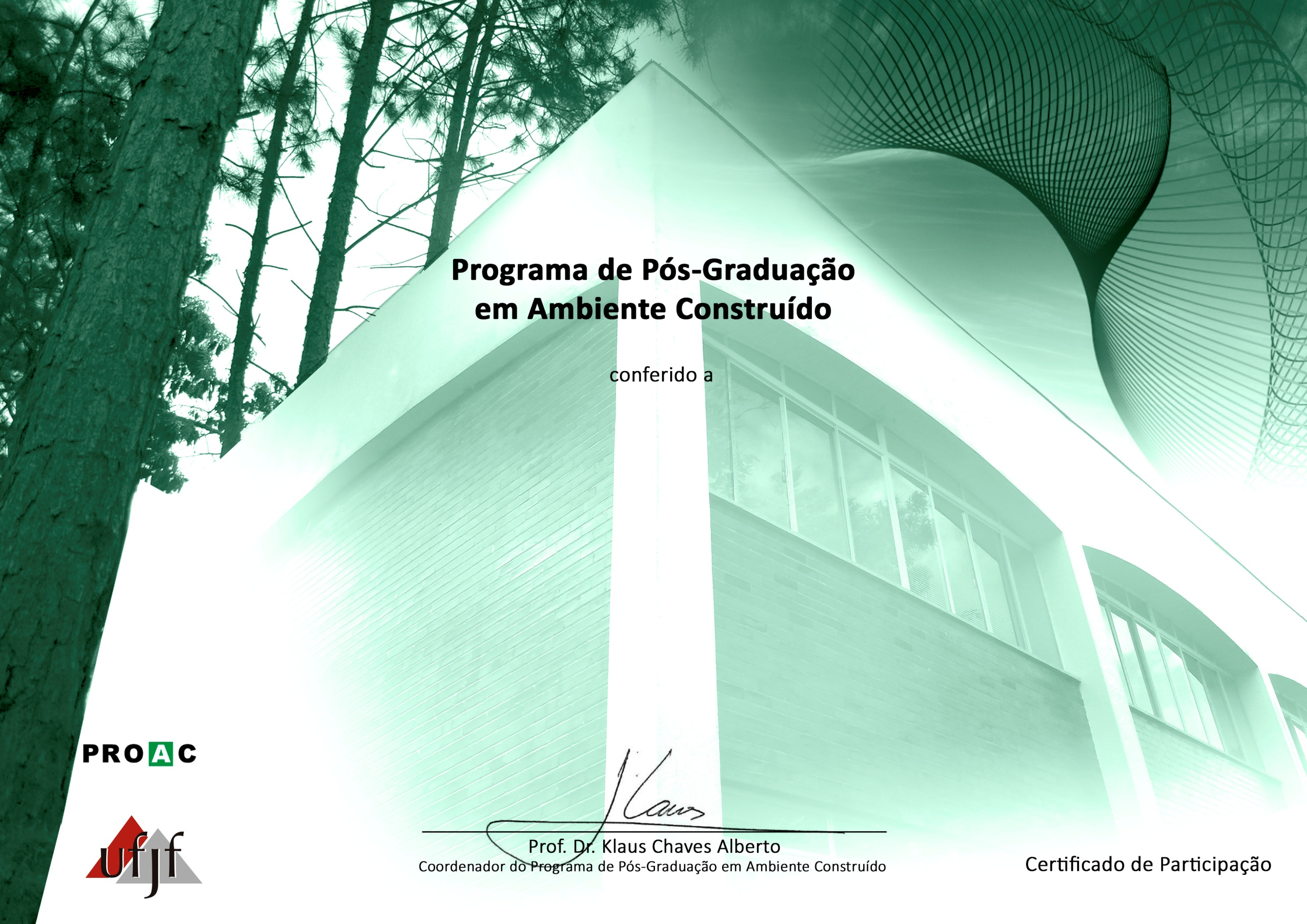 Juliana Nazareth de Lana
Por ter participado do evento “Vida Acadêmica“ ministrado pela Profa. Dra. Sabrina Andrade Barbosa, na Faculdade de Engenharia da UFJF, no dia 22 de março de 2018, totalizando 2 horas de atividade.
 
Juiz de Fora, 23 de março de 2018.
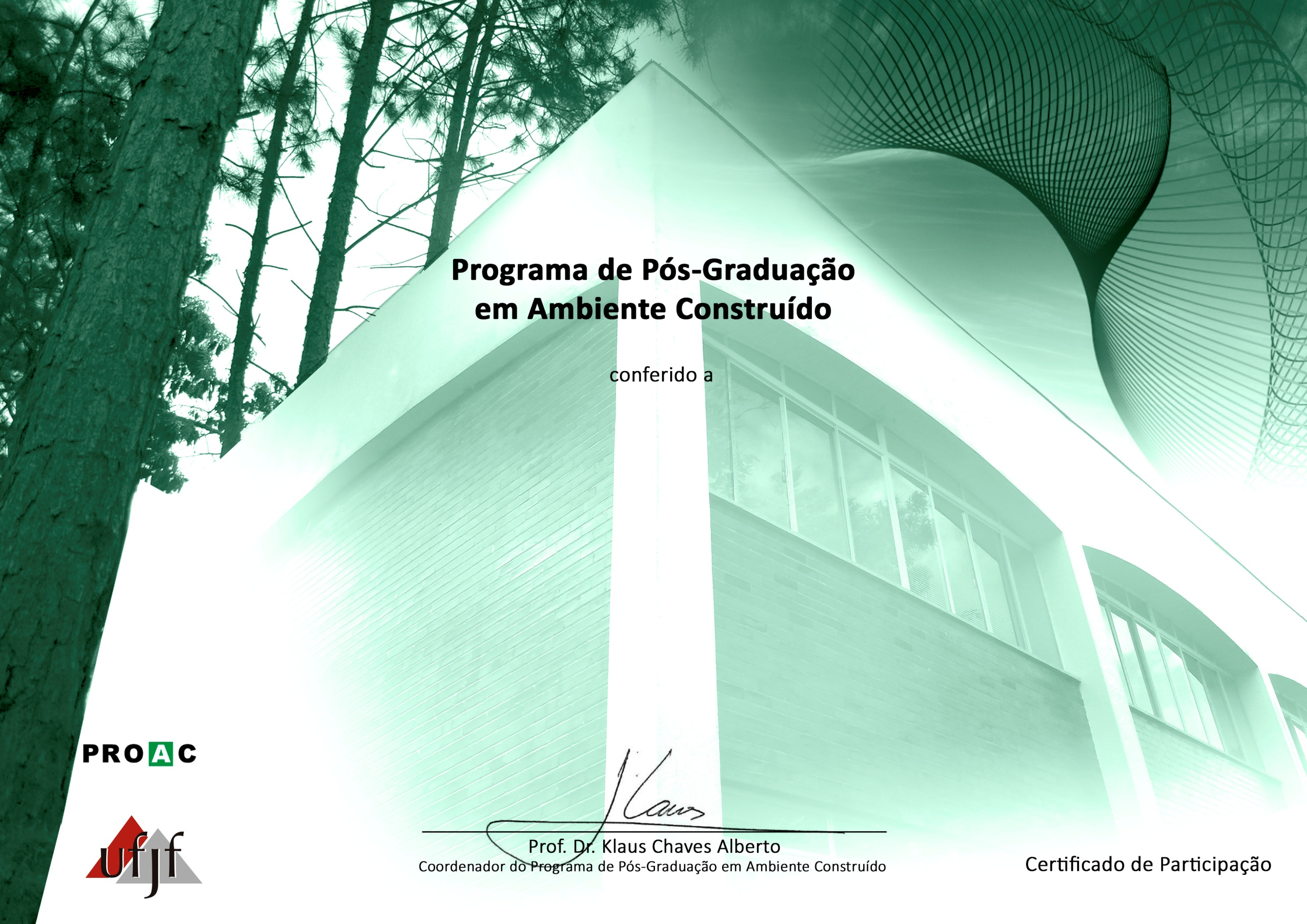 Matheus Pereira Mendes
Por ter participado do evento “Vida Acadêmica“ ministrado pela Profa. Dra. Sabrina Andrade Barbosa, na Faculdade de Engenharia da UFJF, no dia 22 de março de 2018, totalizando 2 horas de atividade.
 
Juiz de Fora, 23 de março de 2018.
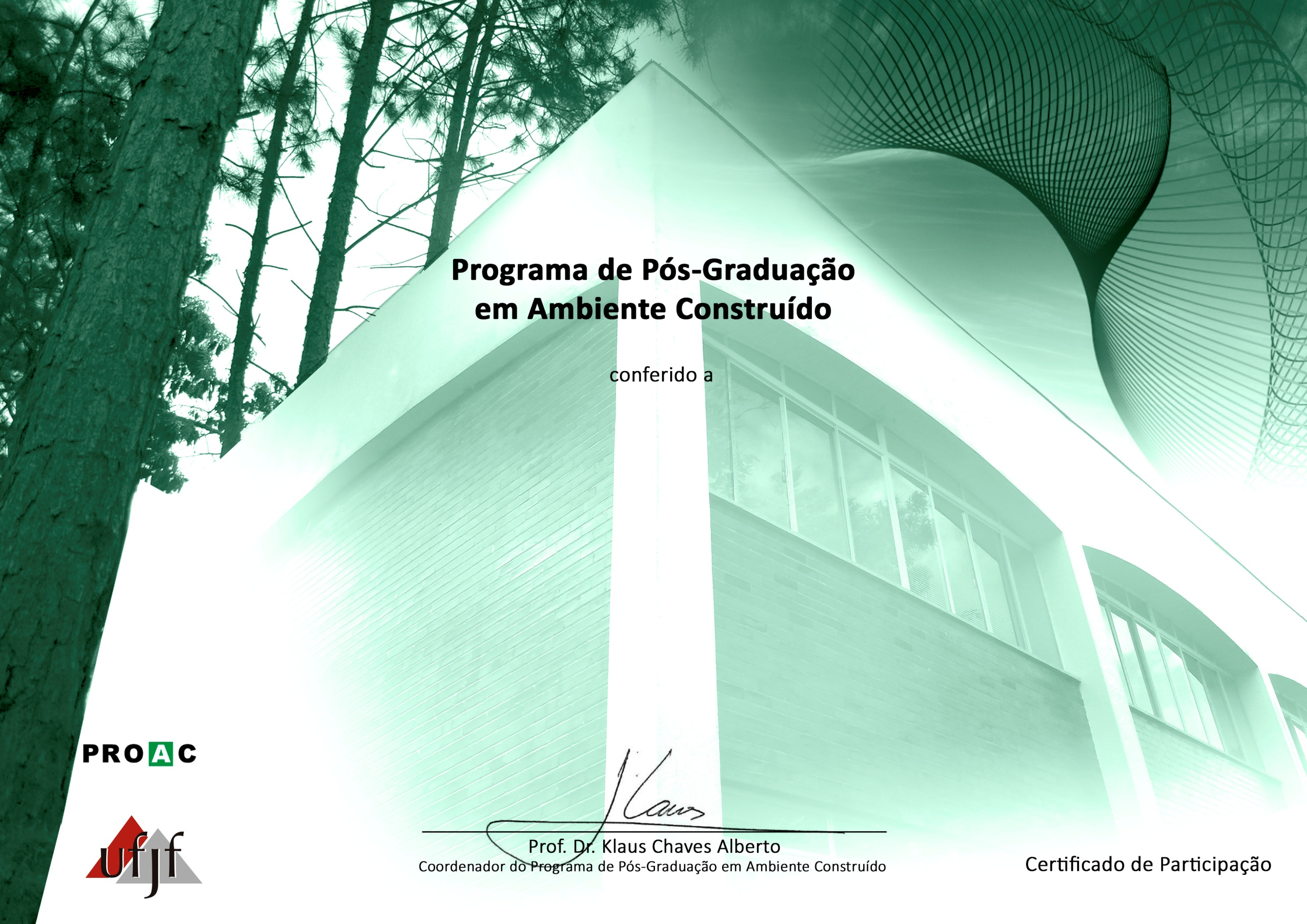 Thaiane Cardoso Rodrigues
Por ter participado do evento “Vida Acadêmica“ ministrado pela Profa. Dra. Sabrina Andrade Barbosa, na Faculdade de Engenharia da UFJF, no dia 22 de março de 2018, totalizando 2 horas de atividade.
 
Juiz de Fora, 23 de março de 2018.
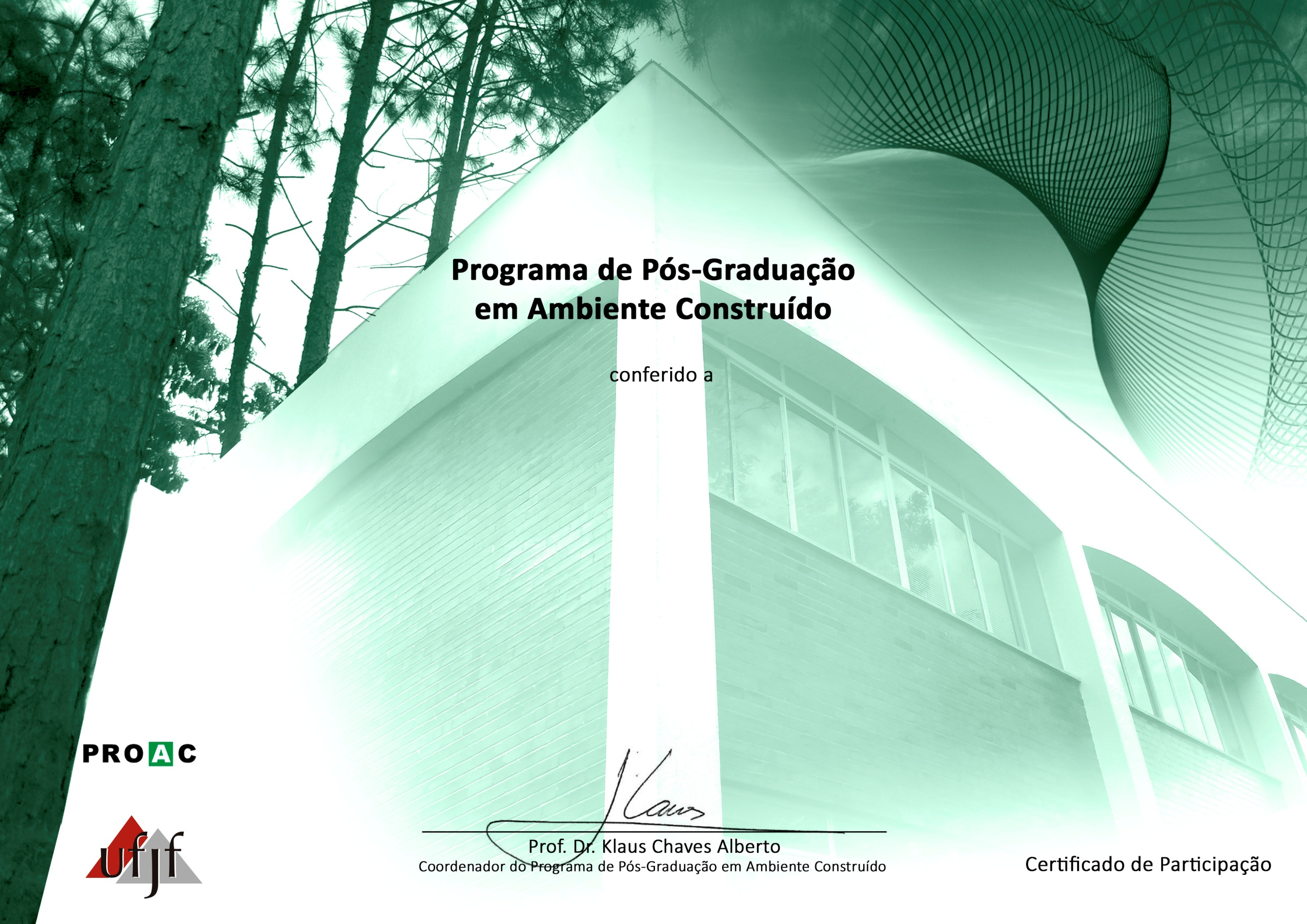 Mariana Alves Zancaneli
Por ter participado do evento “Vida Acadêmica“ ministrado pela Profa. Dra. Sabrina Andrade Barbosa, na Faculdade de Engenharia da UFJF, no dia 22 de março de 2018, totalizando 2 horas de atividade.
 
Juiz de Fora, 23 de março de 2018.
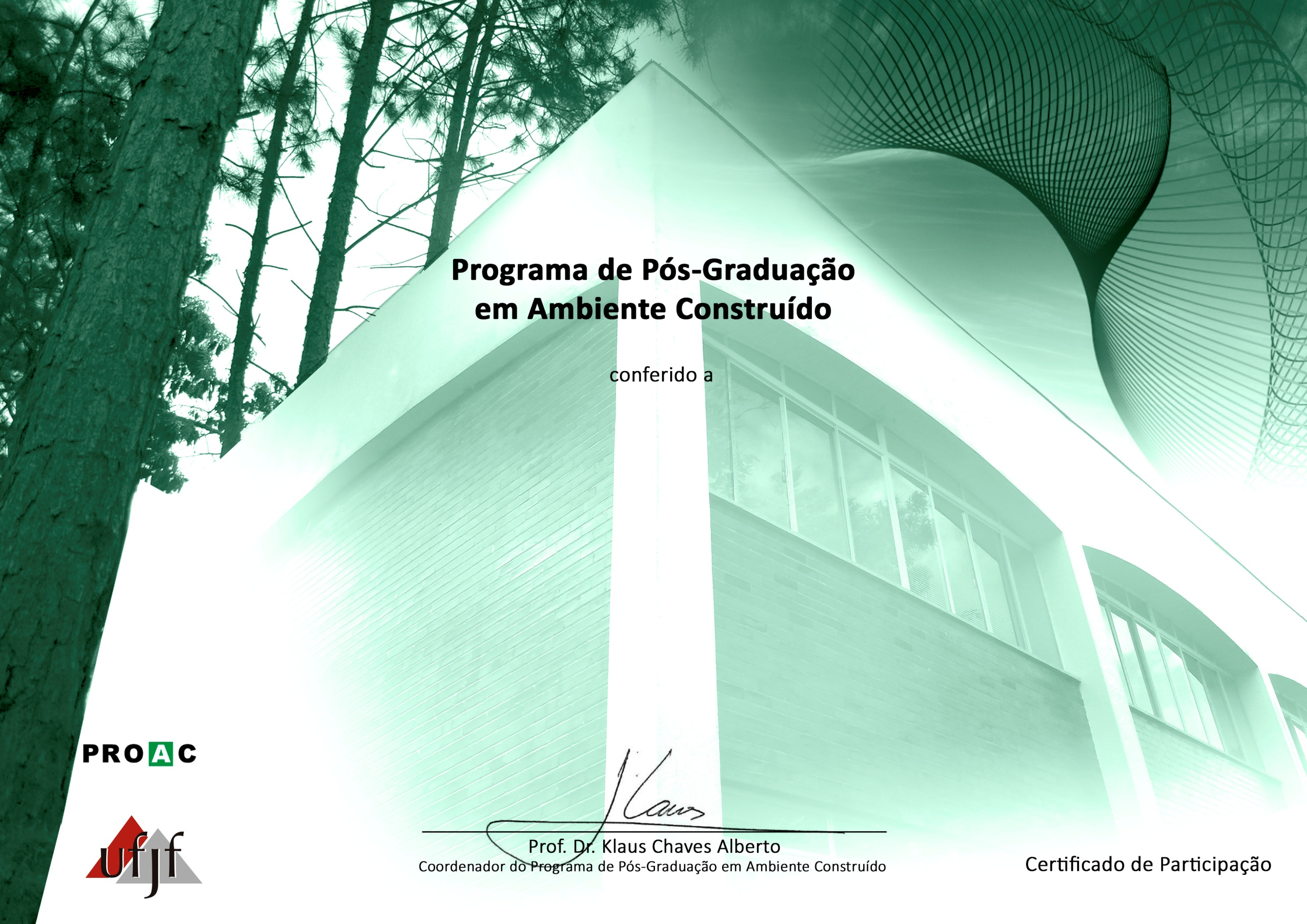 Eduarda Botti Beraldo
Por ter participado do evento “Vida Acadêmica“ ministrado pela Profa. Dra. Sabrina Andrade Barbosa, na Faculdade de Engenharia da UFJF, no dia 22 de março de 2018, totalizando 2 horas de atividade.
 
Juiz de Fora, 23 de março de 2018.
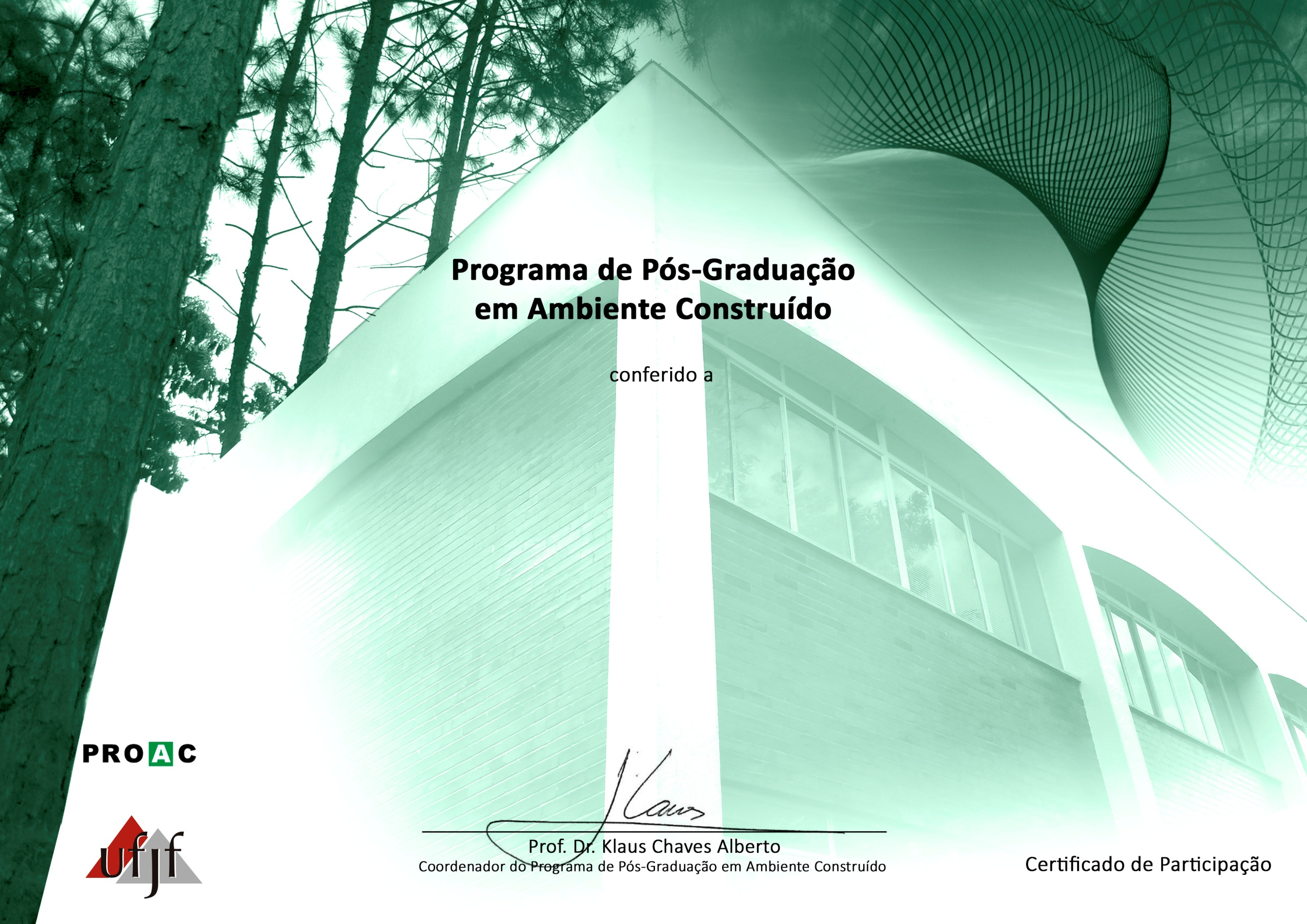 Paloma Almeida Romanos Ferreira
Por ter participado do evento “Vida Acadêmica“ ministrado pela Profa. Dra. Sabrina Andrade Barbosa, na Faculdade de Engenharia da UFJF, no dia 22 de março de 2018, totalizando 2 horas de atividade.
 
Juiz de Fora, 23 de março de 2018.